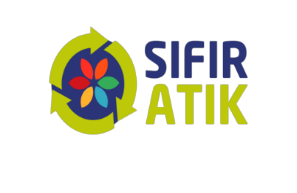 Sıfır Atık Yönetmeliği Taslağı
Oğuzhan AKINÇ
Sıfır Atık Yönetimi Dairesi Başkanı				Marmara Belediyeler Birliği Sıfır Atık Yönetmeliği Çalıştayı, 02.05.2019
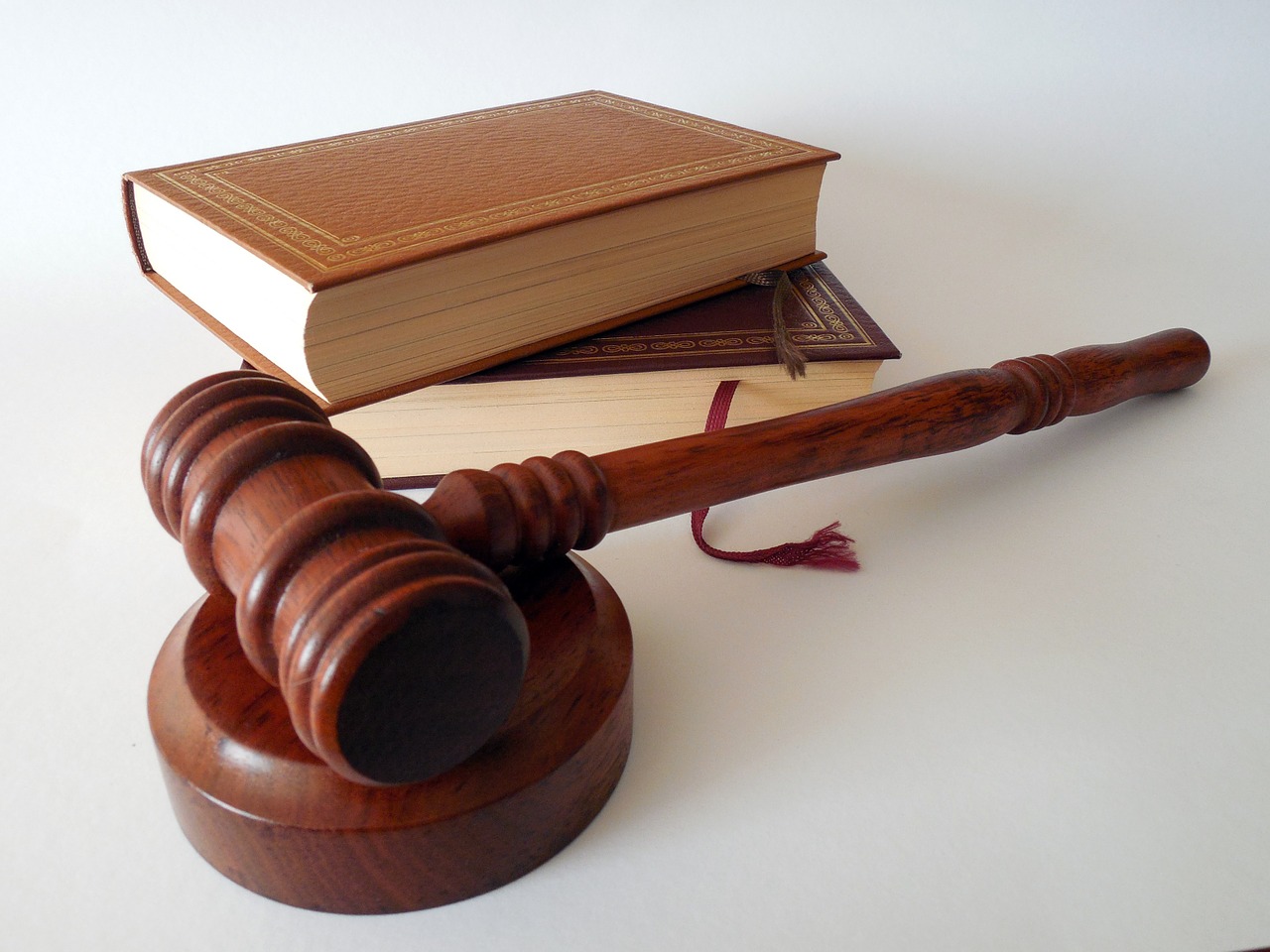 Sıfır Atık Yönetmeliği Taslağı
Kapsam
Sıfır atık yönetim sistemine ilişkin genel ilkeler ile uygulama esaslarının belirlenmesi, 
Mahalli idareler ve ek-1 listede tanımlı diğer yerlerde sıfır atık yönetim sisteminin kurulması,
Gönüllülük esasına dayalı olarak sıfır atık yönetim sistemini kurmak isteyenlere ilişkin tüm iş ve işlemler
İçerik
Sıfır Atık Yönetim Sistemi temel ilke ve prensipleri,
İlgililerin sistemi nasıl kurmaları gerektiği, yükümlülükleri
Sıfır Atık Belgesi sınıfları ve alınması için gereken şartlar
Belediyeler ve sektörler için Sıfır Atık sistemi kurma ve işletim kılavuzları
2
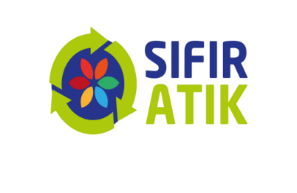 Sıfır Atık Yönetmeliği Taslağı
Temel İlke ve Prensipler
Üretim, tüketim ve hizmet süreçlerinde atık oluşumunun önlenmesine, azaltılmasına, yeniden kullanım olanaklarının değerlendirilmesine, yönelik tutum, davranış ve faaliyetlerde bulunulması, 
Atıkların karıştırılmadan toplanması, taşınması ve öncelikle geri kazanımlarının sağlanması, geri kazanımın mümkün olmaması halinde ise çevre kirliliğine yol açmayacak şekilde nihai bertarafının sağlanması, 
Atıklar içerisinde yer alan değerlendirilebilir atıkların ikincil hammadde, diğer atıkların ise alternatif hammadde veya enerji geri kazanımı amacıyla kullanılarak ekonomiye kazandırılması yaklaşımının öncelikli tercih edilmesi, nihai bertaraf işlemlerinde ise düzenli depolama yönteminin son seçenek olarak kabul edilmesi 
Mahalli idareler tarafından oluşturulacak sıfır atık yönetim sistemi için idari, mali ve teknik açıdan verimlilik, sürdürülebilirlik ve halkın katılımı ilkelerinin esas alınması,
Çevreye duyarlı tutum, davranış ve faaliyetlerin teşvik edilerek desteklenmesi, 
Sıfır atık yönetim sistemi kapsamında Sıfır Atık Bilgi Sisteminin kullanılması
Değerlendirilebilir atıklarının yanı sıra, oluşan diğer tehlikeli ve tehlikesiz nitelikteki atıkların uygun olarak kaynağında ayrı biriktirilmesi, geçici depolanması ve çevre lisanslı atık işleme tesislerine iletilmesi,
3
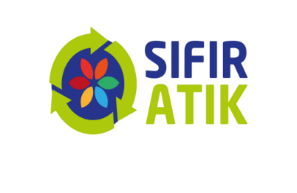 Sıfır Atık Yönetmeliği Taslağı
Bakanlık
Sıfır atık yönetim sistemine ilişkin plan, program, politika ve hedefleri içeren Ulusal Sıfır Atık Yönetim Stratejisi ve Eylem Planının hazırlanması,
Sıfır atık yönetim sisteminin; idari, mali ve teknik unsurları açısından tasarım ve planlama kriterlerini, değerlendirme unsurlarını ve uygulama esaslarını içeren kılavuz dokümanların hazırlanması,
Sıfır atık yönetim sisteminin geliştirilmesi, iyileştirilmesi ve yaygınlaştırılmasına ilişkin eğitim ve farkındalık çalışmalarının yapılması
Sıfır atık bilgi sisteminin oluşturulması ve uygulanması
Sıfır atık yönetim sistemine yönelik destek ve teşvik unsurlarını ve uygulamaya yönelik usul ve esasların belirlenmesi
Sıfır Atık Koordinasyon Kurulunun oluşturulmasına ve işleyişine ilişkin usul ve esaslar
Atık önlemeye ilişkin politikaların oluşturulması, ( Ek-2 )
Sıfır atık yönetim sistemlerinin entegrasyonu ve koordinasyonunun sağlanması amacı ile mahalli çevre kurullarında yapılacak çalışmalar için gerekli teknik kriterlerin hazırlanması
4
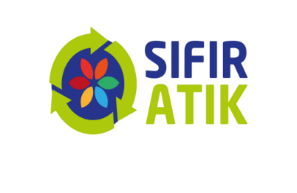 Sıfır Atık Yönetmeliği Taslağı
Mülki İdari Amirleri
İl, ilçe, belde belediyeleri ve il özel idareleri tarafından yürütülen sıfır atık yönetim sisteminin il sınırları içerisinde koordinasyonu ve iş birliği halinde çalışılmasını temin etmek amacı ile Entegre İl Sıfır Atık Yönetim Sistemi Planının, Bakanlıkça yayımlanan kılavuz doğrultusunda Mahalli Çevre Kurulu kararı ile hazırlanmasını ve uygulanmasını sağlamak

Büyükşehir Belediye Başkanlıkları
Büyükşehir katı atık yönetim planını, Entegre İl Sıfır Atık Yönetim Sistemi Planına uyumlu hale getirmek,
İl sınırları içerisinde yürütülen sıfır atık yönetim sistemi uygulamalarının iyileştirilmesi ve yaygınlaştırılması ile sıfır atık yönetim sistemine yönelik işbirliği ve koordinasyonu sağlamak,
5
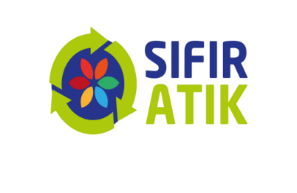 Sıfır Atık Yönetmeliği Taslağı
İl, ilçe belediyeleri, belediye birlikleri ve il özel idareleri;
Halkı, atıklarını ayırmaya ve ayrı biriktirmeye teşvik etmek,
Sıfır atık yönetim sisteminin tasarım aşamasından başlayarak uygulamaların izlenmesi faaliyetlerini de içeren tüm süreci Kent Konseyi gündemine dahil etmek,
Sıfır atık yönetim sistemine yönelik program ve politikalarını belirleyerek bu hususları stratejik planlarına ve bütçelerine yansıtmak,
Sıfır atık yönetim sistemlerinin kurulması, işletilmesi ve izlenmesine yönelik olarak Bakanlıkça hazırlanan kılavuz doğrultusunda gerekli iş ve işlemleri gerçekleştirmek,
Belediyelerin mevcut atık yönetim hizmetleri ile belediye sınırlarında herhangi bir işletmeye bağlı olmaksızın atık toplayan kişilerin faaliyetlerini Kent Konseyi gündeminde değerlendirerek sosyal ve ekonomik koşullar göz önünde bulundurulmak sureti ile yerel ölçekli uygulamalarda bulunmak,
Toplanan atıkların ön işlemlere tabi tutularak maddesel geri dönüşüm ve diğer geri kazanım imkânlarının azami ölçekte değerlendirilmesini sağlamak,
6
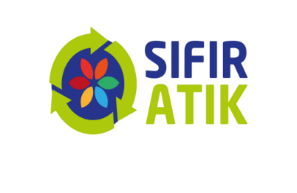 Sıfır Atık Yönetmeliği Taslağı
Sıfır Atık Yönetim Sistemi Kuran Bina ve Yerleşkeler; 
(Organize sanayi bölgeleri ve hava limanı yönetimleri dahil)
Atıklarını özelliklerine göre ayırmaya ve ayrı biriktirmeye teşvik etmekle, Atık oluşumunun önlenmesi için israfı önlemeye teşvik edecek çalışmalarda bulunmakla, Ayrıştırılmış atıkların yine ayrı olarak toplanması ve depolanması için gerekli sistemi geliştirmekle, 
Geri dönüşümlü tüm atıkların işlenerek hammadde olarak değerlendirilmelerini temin etmek üzere çevre lisanslı atık işleme tesislerine gönderilmelerini sağlamakla, Geri dönüşümü mümkün olmayan, faydalanılamayan atıkların ise çevre ile uyumlu yöntemler ile bertaraf edilmelerini temin etmek üzere çevre lisanslı tesislere gönderilmelerini sağlamakla,
Sıfır atık yönetim sistemine geçiş süreci de dahil olmak üzere mevcut atık yönetim hizmetlerinin sıfır atık yönetim sistemine entegre edilmesine yönelik program ve politikaları belirleyerek ilgili talimatlarına yansıtmakla,
Sıfır atık yönetim sisteminin yaygınlaştırılması ve bu konudaki farkındalığın arttırılmasına yönelik bilinçlendirme ve eğitim faaliyetleri yapmakla, bu kapsamda düzenlenen faaliyetlere katkı ve katılım sağlamakla,
Sorumluluk alanında toplanan atıkların ön işlemlere tabi tutularak maddesel geri dönüşüm ve diğer geri kazanım imkânlarının azami ölçekte değerlendirilmesi sağlanır.
Sıfır atık yönetim sistemi kapsamında biriktirilen atıklar özelliklerine göre Bakanlıktan çevre lisansı almış olan atık işleme tesislerine ve/veya ilgili mahalli idare tarafından kurulan toplama sistemine verilebilir.
7
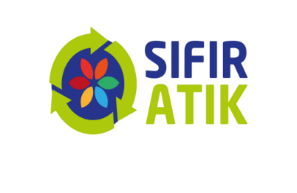 Sıfır Atık Toplama Sistemi
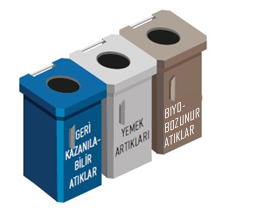 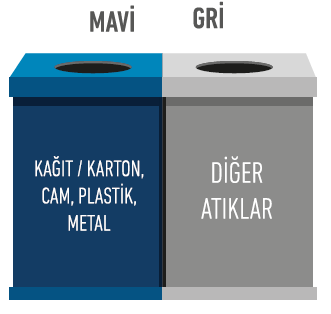 YOĞUN MİKTARDA BİYOBOZUNUR ATIK OLUŞAN NOKTALARDA YEMEKHANELER VE YEMEK HAZIRLAMA BÖLÜMLERİNDE
BİNA, OFİS, İŞYERİ, KONUT, OKUL, AVM VE BENZERİ YERLERDE 
İÇ MEKANLARDA
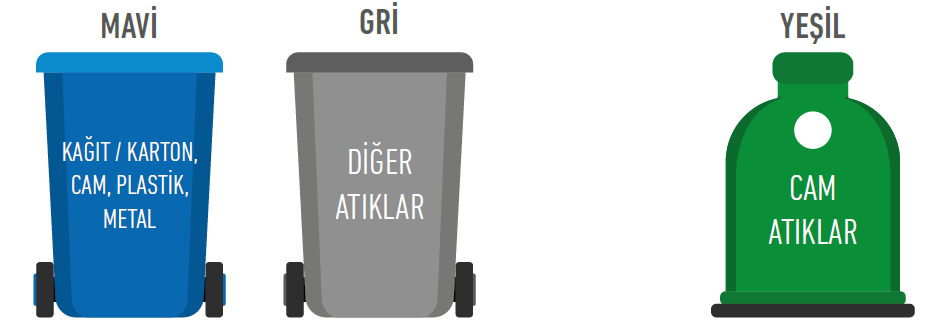 CADDE, SOKAKLAR GİBİ KAMUYA AÇIK ALANLARDA
**İhtiyaç halinde, oluşan atıkların türüne göre, üzerinde yazı ve şekillerle belirtmek suretiyle farklı biriktirme ekipmanları kullanılabilir.
8
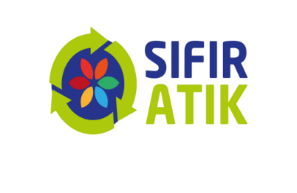 Sıfır Atık Yönetmeliği Taslağı
Mahalli İdareler İçin Kriterler
Bina ve Yerleşkeler İçin Kriterler
9
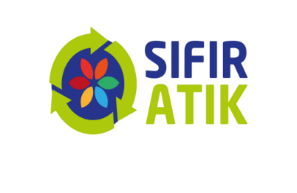 Sıfır Atık Yönetmeliği Taslağı
Atık Oluşumunun Önlenmesine İlişkin Esaslar

Atık oluşumunun önlenmesi için asgari olarak;
a) Kaynakların verimli kullanılması amacıyla sürdürülebilir üretim ve tüketim modelleri geliştirilerek dayanıklı, tamir edilebilir, yeniden kullanılabilir ve iyileştirilebilir ürünlerin tasarlanması, üretilmesi ve kullanılması esastır.
b) Tüketici ve ambalajlanan ürün için gerekli güvenlik ve sağlık düzeyini sağlamaya yeterli olandan fazla hacim ve ağırlıkta ambalaj kullanılmaması esastır.
c) Elektrikli ve elektronik eşyalar, tekstiller, mobilyalar, ambalajlar ile inşaat malzemeleri öncelikli olmak üzere, ürünlerin onarılması ve yeniden kullanımlarının sağlanması esastır.
ç) Gıda atıklarının oluşumunun önlenmesi için gıdaların üretimi, tedarik zinciri ve kullanımı boyunca ilgili taraflarca gerekli önlemlerin alınması esastır.
d) Gıda bağışı ve insani tüketim için gıdaların yeniden dağıtımlarını teşvik eden uygulamaların tercih edilmesi, gıdaların hayvan yeminde kullanılması veya işlenerek gıda dışı ürünlere dönüştürülmesi yerine öncelikli olarak insani tüketim amacıyla kullanımını sağlayacak tedbirlerin alınması esastır.
e) Ürünlere ve malzemelere ilişkin mevzuata halel getirmeksizin, ürünlerde ve malzemelerde tehlikeli madde kullanımının azaltacak önlemlerin alınması esastır.
f) Özellikle yeniden kullanıma veya geri dönüşüme uygun olmayan atıkların oluşumunun azaltılması esastır.
10
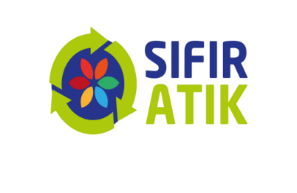 Sıfır Atık Yönetmeliği Taslağı
Sıfır Atık Belgesi Sınıfları
Sıfır atık belgesi, temel, altın, gümüş ve platin olmak üzere dört seviyede düzenlenir.
Temel seviyede sıfır atık belgesi için kriterler ek-3’ünde, 
Gümüş, Altın ve Platin sıfır atık belgeleri için ise ek-4’te yer alır. 

Sıfır Atık Belgesi Alma Yükümlülüğü 
Sıfır atık yönetim sistemini kurmakla yükümlü ek-1 listedeki yerler, tanımlanan süreç doğrultusunda temel seviyede Sıfır Atık Belgesi için müracaat ederler.
11
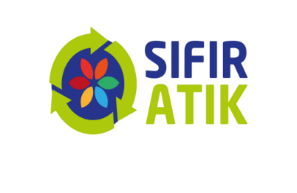 Nitelikli Sıfır Atık Belgesi Almakla Yükümlü Yerler
Belediyeler
İl belediyeleri ve nüfusu elli binin üzerindeki ilçe belediyeleri

Diğer Yerler
Organize Sanayi Bölgeleri,
Alışveriş Merkezleri, 
Havalimanları, 
Tren ve Otobüs Terminalleri, 
Yat Limanları ve Gemi Limanları, 
50 Oda ve Üstü Konaklama Kapasiteli Turizm İşletmeleri
12
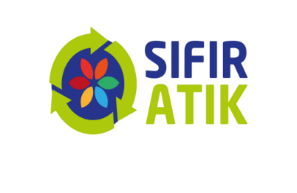 Sisteme Geçiş SüreciMahalli İdareler
13
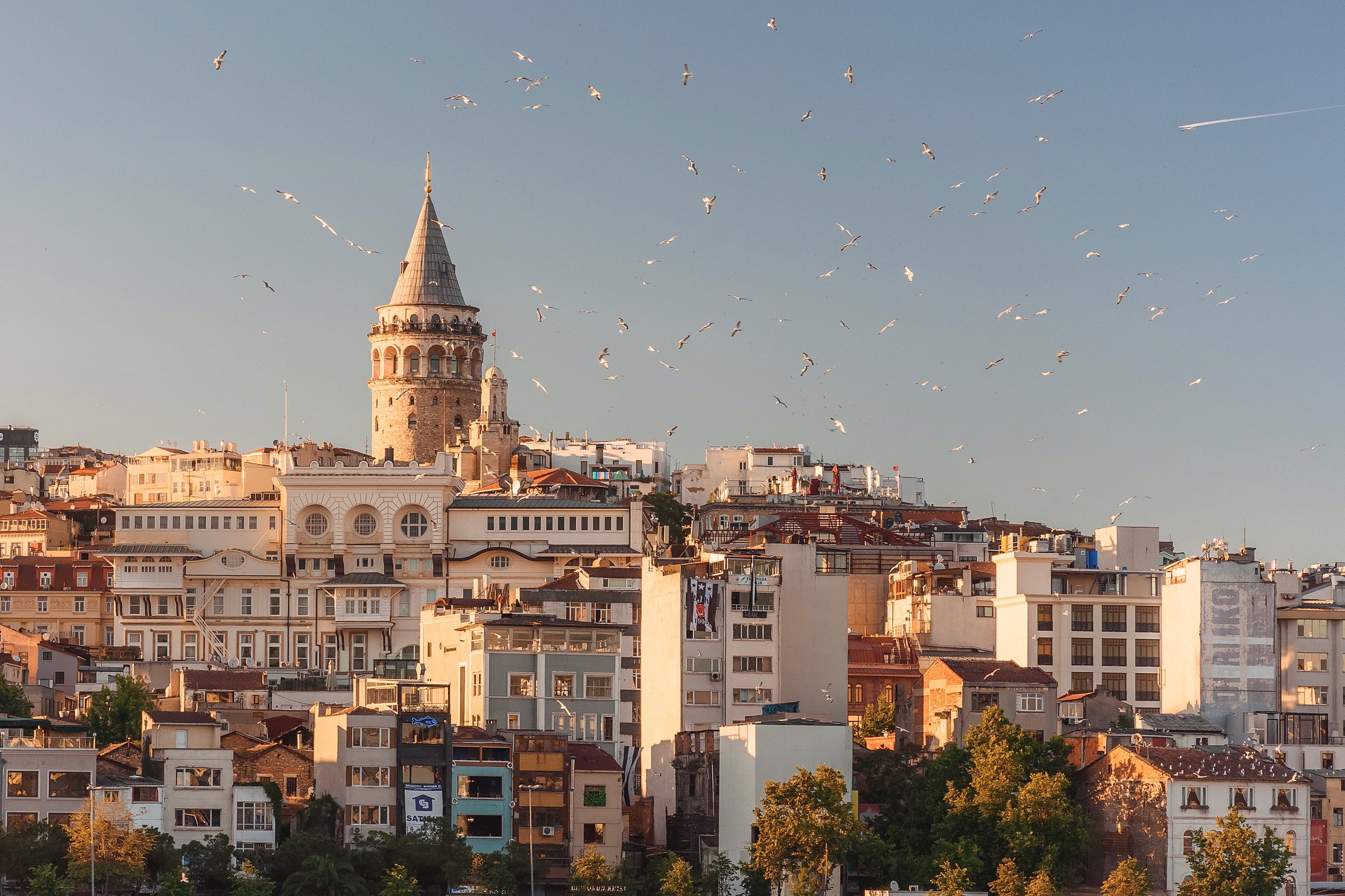 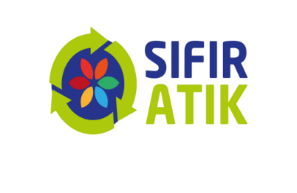 Belediyeler İçin Sıfır AtıkYönetim Sistemi Kılavuzu
14
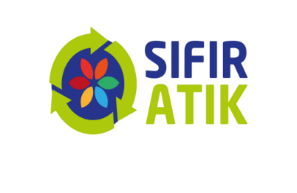 Sisteme Geçiş SüreciBina ve Yerleşkeler -1
15
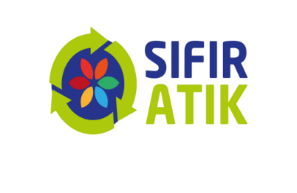 Sisteme Geçiş SüreciBina ve Yerleşkeler -2
16
17
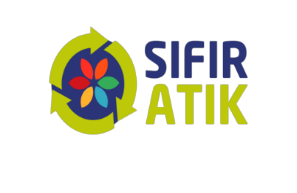 Teşekkürler.
Oğuzhan AKINÇ
T: 0312 474 03 15-16
E: oguzhan.akinc@csb.gov.tr
W: www.csb.gov.tr      |       www.sifiratik.gov.tr
18